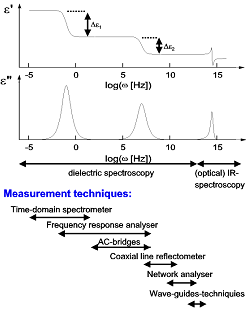 Introduction to
Broadband Dielectric 
Spectroscopy BDS
A.N. Papathanassiou     
Asst. Professor, N.K.U. A.
(http://http://scholar.uoa.gr/antpapa/home
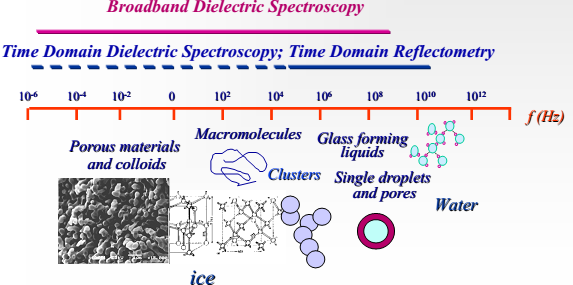 THE MATTER IN STATIC ELECTRIC FIELDS
Polarization
If  ρFREE polarize the dipoles: Displacement
(related with electric flux (Gauss law))
related with force on charges
Linear response:
Dielectric constant
(tensor)
Susceptibility
Correlation of macroscopic to molecular properties
Induced polarization:
Polarizabilities
Electronic
Atomic
Permanent electric dipole rotation
Spatial localization of ‘free’ charges


Electrode polarization:
Experimental and
Computational 
suppression
Space charge
Interfacial
Disorder induced localization
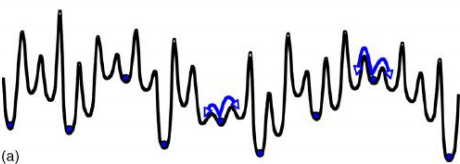 Dielectric relaxation
External ‘force’ E
Equilibrium state 1
Equilibrium state 2
Correlation between spatial and temporal scales
Linear Response Theory (LRT):
Response proportional to perturbation
Extraction of Debye equations from microscopic principles
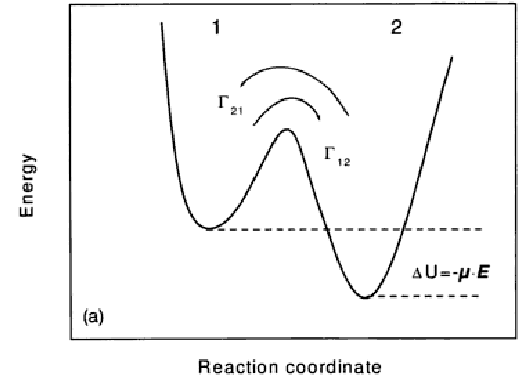 Work=bFcosθ
=beEcosθ
Electric field modifies the potential, but too weak to push charges 
ΔG>>kT
Fluctuations / thermal vibrations are needed.
Transition rate
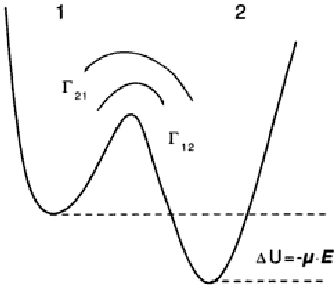 State 1
State 2
Γ12
n1
n2
Γ21
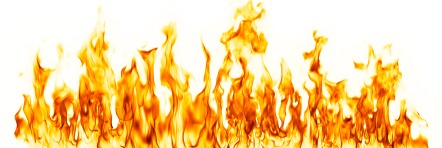 Thermal fluctuatioons
Perturbation
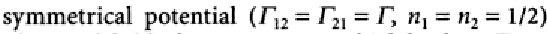 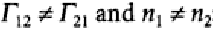 Work=bFcosθ=beEcosθ
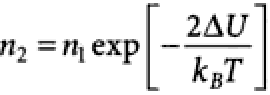 n1~exp{(-ΔG-ΔU)/kT}
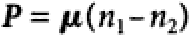 n2~exp{(-ΔG+ΔU)/kT}
Switch off E, at t=0
Γ
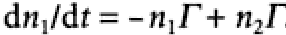 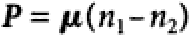 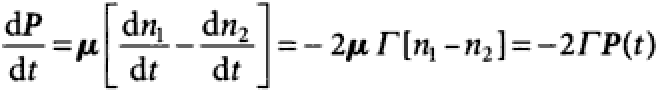 dn1/dt= - dn2/dt
τε=1/2Γ
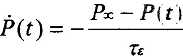 (Debye equation)
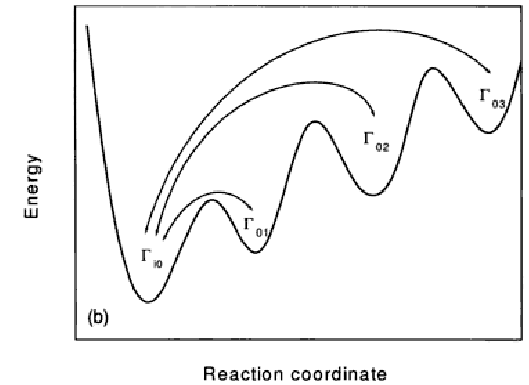 Assymetric potential minima
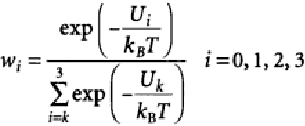 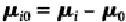 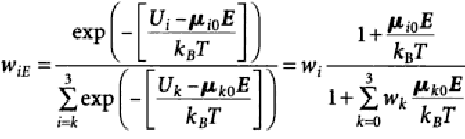 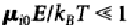 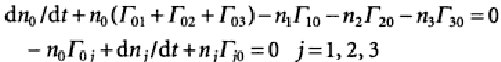 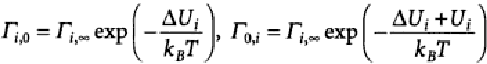 Distributed relaxation time model
Correlations: The stretched exponential KWW model
Relaxation:
P(t)=F(t)Eo
Debye system;
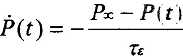 Identical, with τε=w-1
Single relax. time model: dF(t)/dt= - wF(t)
Real system;
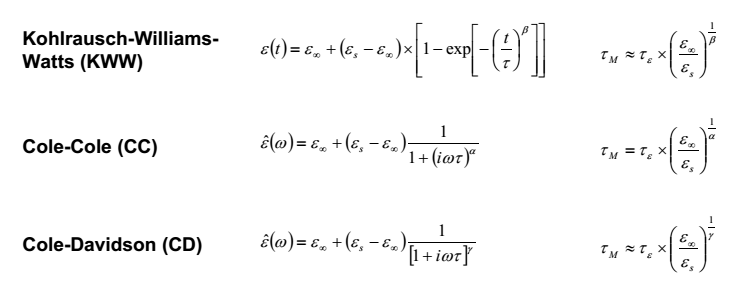 Dielectric relaxation time
Time-scale for molecular motion (molecular dynamics) 
or spatially localized electric charge flow.
hact
υact
Its correlation with physical quantities of the system 
depends on the physical picture and modeling of the atomic (molecular) motion
gact
Dielectric Functions
Relaxation function F(t)
Response function f(t)
Susceptibility χ*(ω)
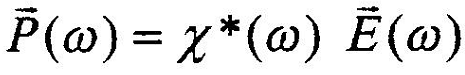 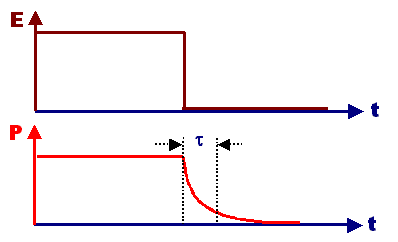 δ-function ‘force’
Time-domain experiments
Frequency domain
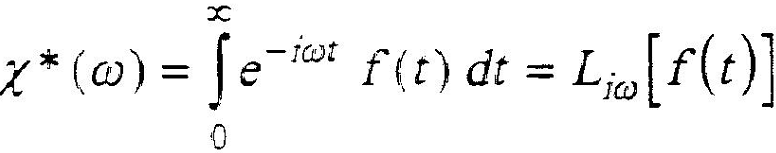 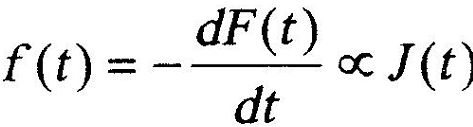 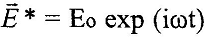 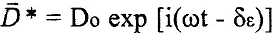 ω=2πf
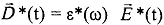 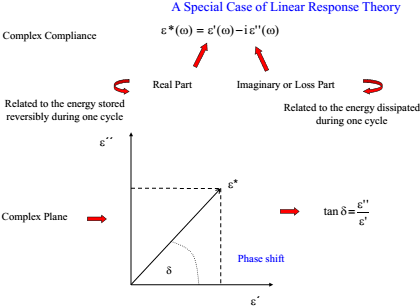 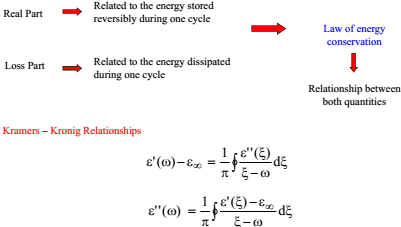 E
t
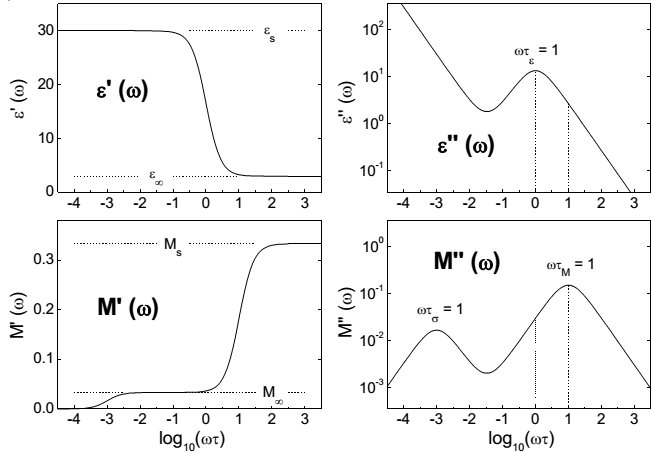 Phenomenological Theory
Phenomenological Theory
Polarization term
Polarization term
E
t
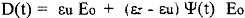 0
s
Superposition principle:
Superposition principle:
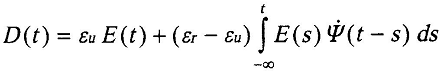 ΨΨ(t) = ?
(t) = ?
Dielectric decay function
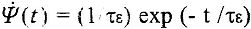 Dielectric decay function
Single relaxation time model (Debye)
Eo
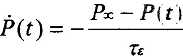 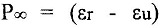 Assumption: Single τε
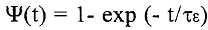 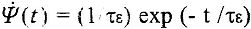 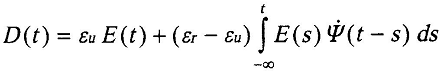 Previous slide:
d/dt
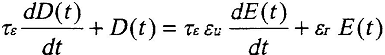 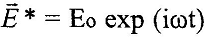 AC harmonic voltage:
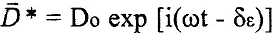 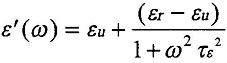 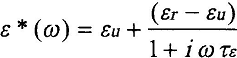 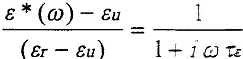 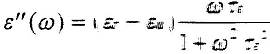 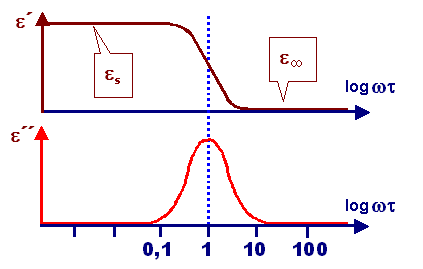 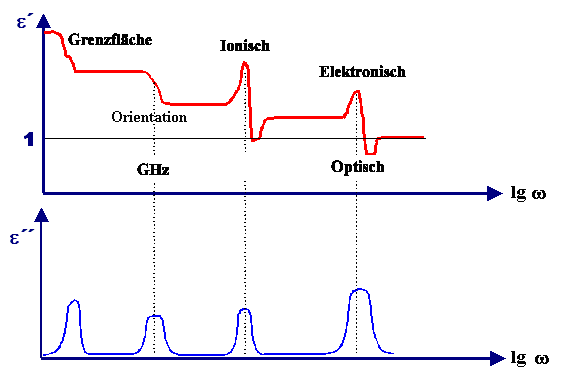 DC conductivity traced by BDS
Empty (parallel) capacitor
(Q, V in phase)
out of phase to V(ω) (no losses)
Capacitor with material of DC conductivity σDC
I=GV in phase with V
Conductance G=σDCΑ/L
C=εo ε Α/L
ε*(ω)=ε’-jε’’
ε
Straight line with slope –1 in a log-log plot
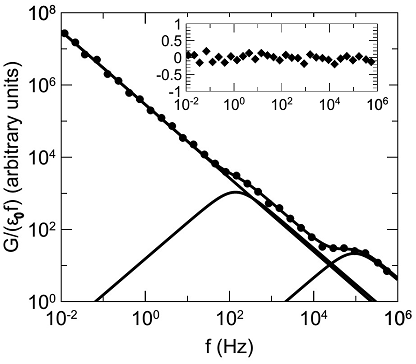 A.N.Papathanassiou et al APL (2013)
Localizec electric charge flow in disordered material:
‘free’ charges in non-polar dielectrics
A.N. Papathanassiou, I. Sakellis and J. Grammatikakis Universal frequency-dependent ac conductivity of conducting polymer networksAppl. Phys. Lett. 91, 122911 (2007)
Lc.=υ/ωc
Distribution in lengths  f(logL)
Generalization: 
Chains  Pathways of various lengths accesible to transporting charges
Normal distribution of log-L’s
υ=Lω
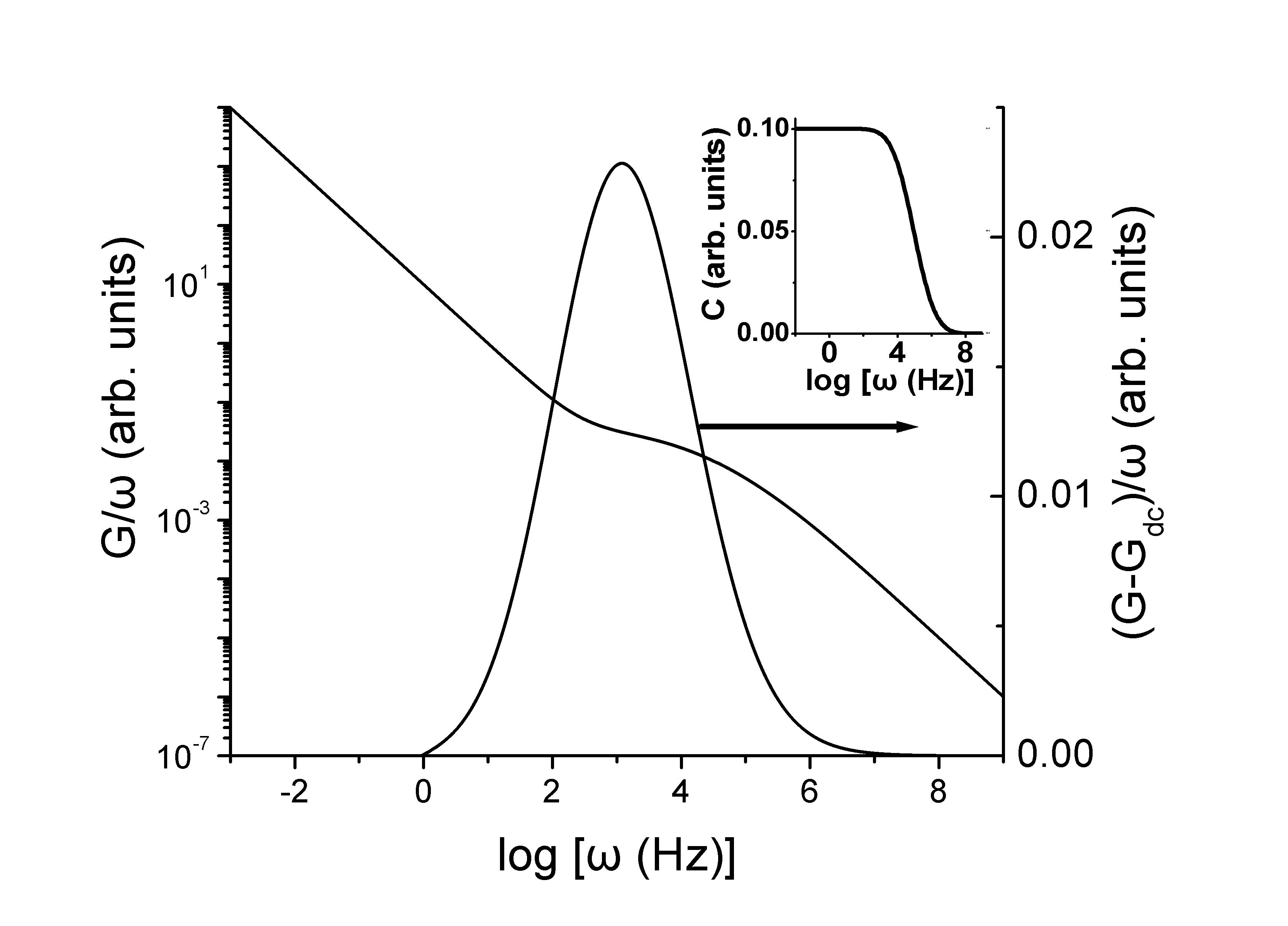 ELECTRIC (or DIELECTRIC MODULUS M*(ω)
If the dc conductivity mechanism co-exists with a dielectric relaxation mechanism
τd=(Ms/M)τε.
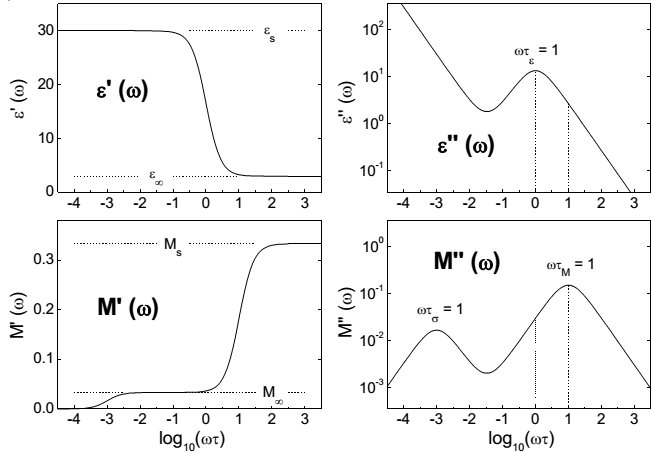 Application:  
Polynanile: Carbon Nano-Onions (PANI/CNO composites)
ΨΝ
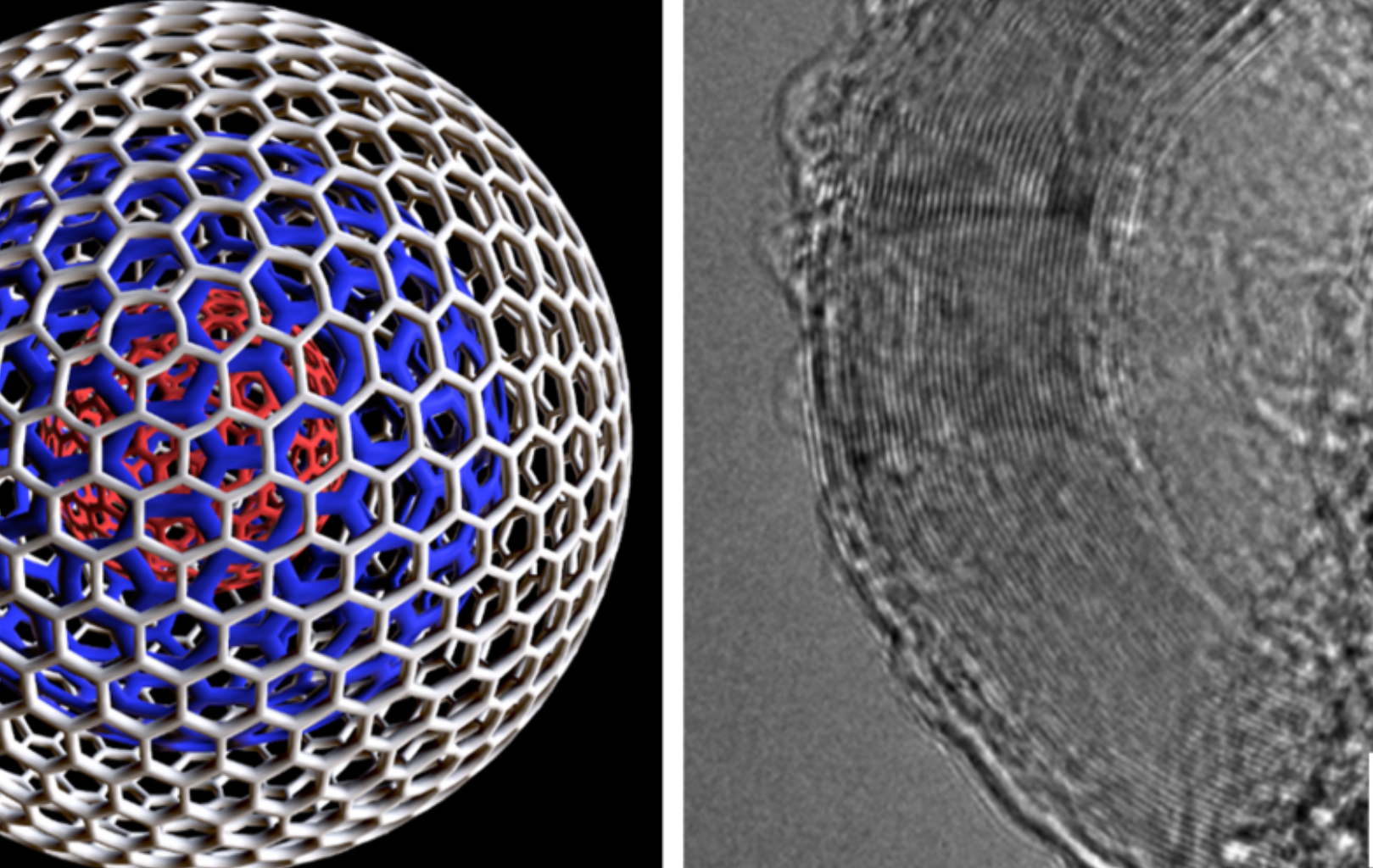 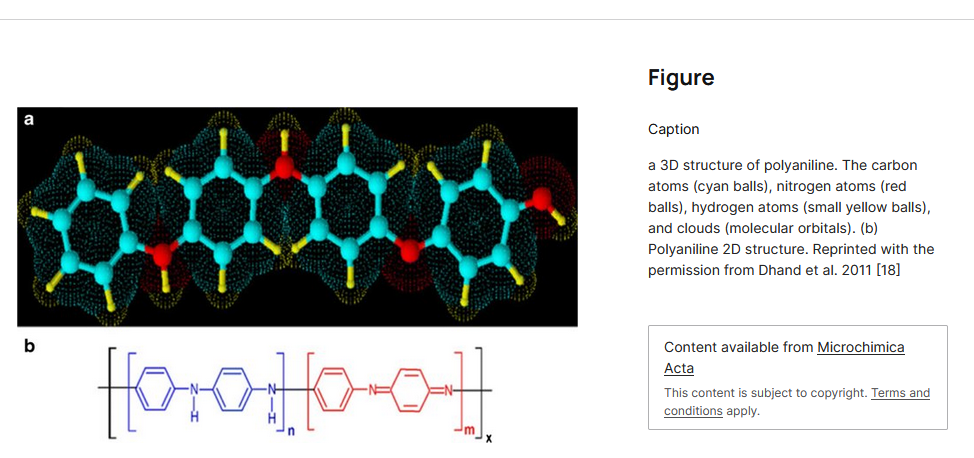 Reversible dopping:
Oxidatuion by HCL  H+ (polarons)
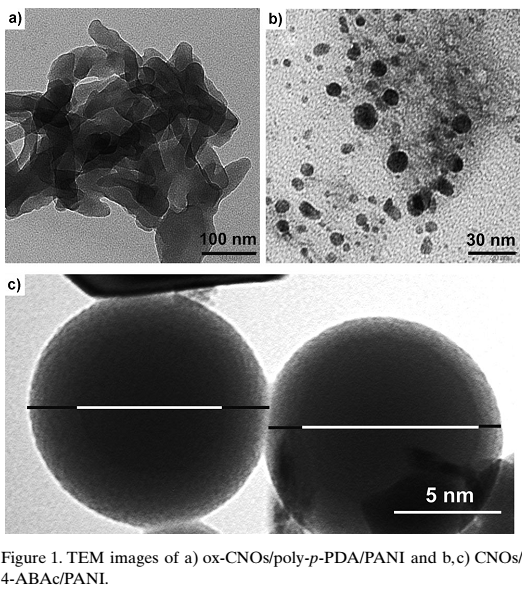 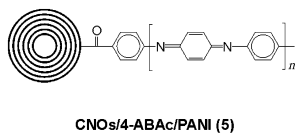 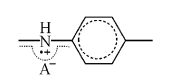 Dielectric relaxation peak:
 α=inverse localization length (1/radius of H+ wave-function)
R=typical dimension of the regieon wherein trapped H+ relax
Transition Rate Theory:

Linear fit to lnfo(1/kT) data points: